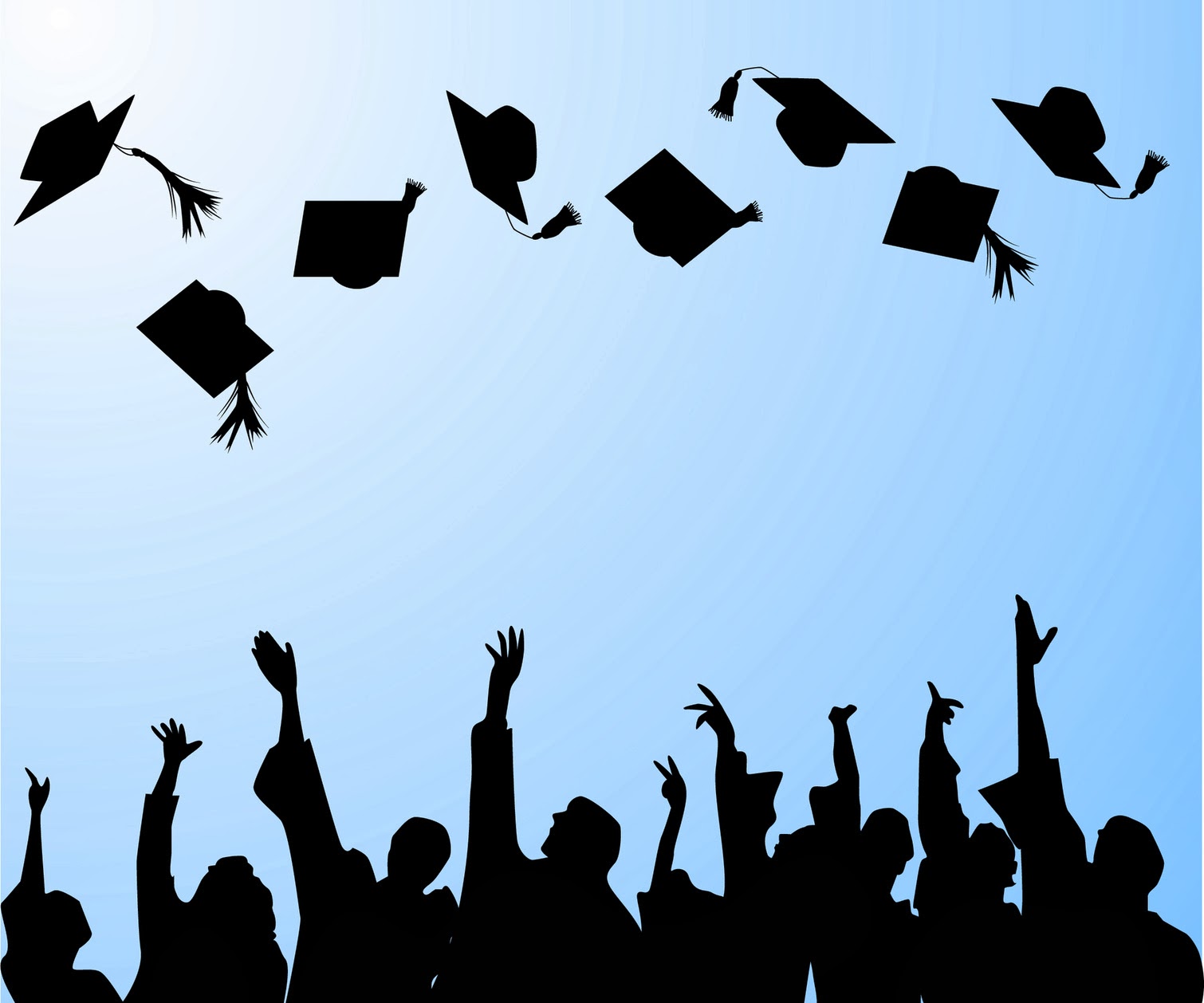 Senior Visit
Class of 2022
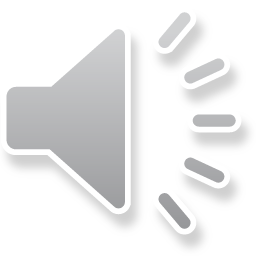 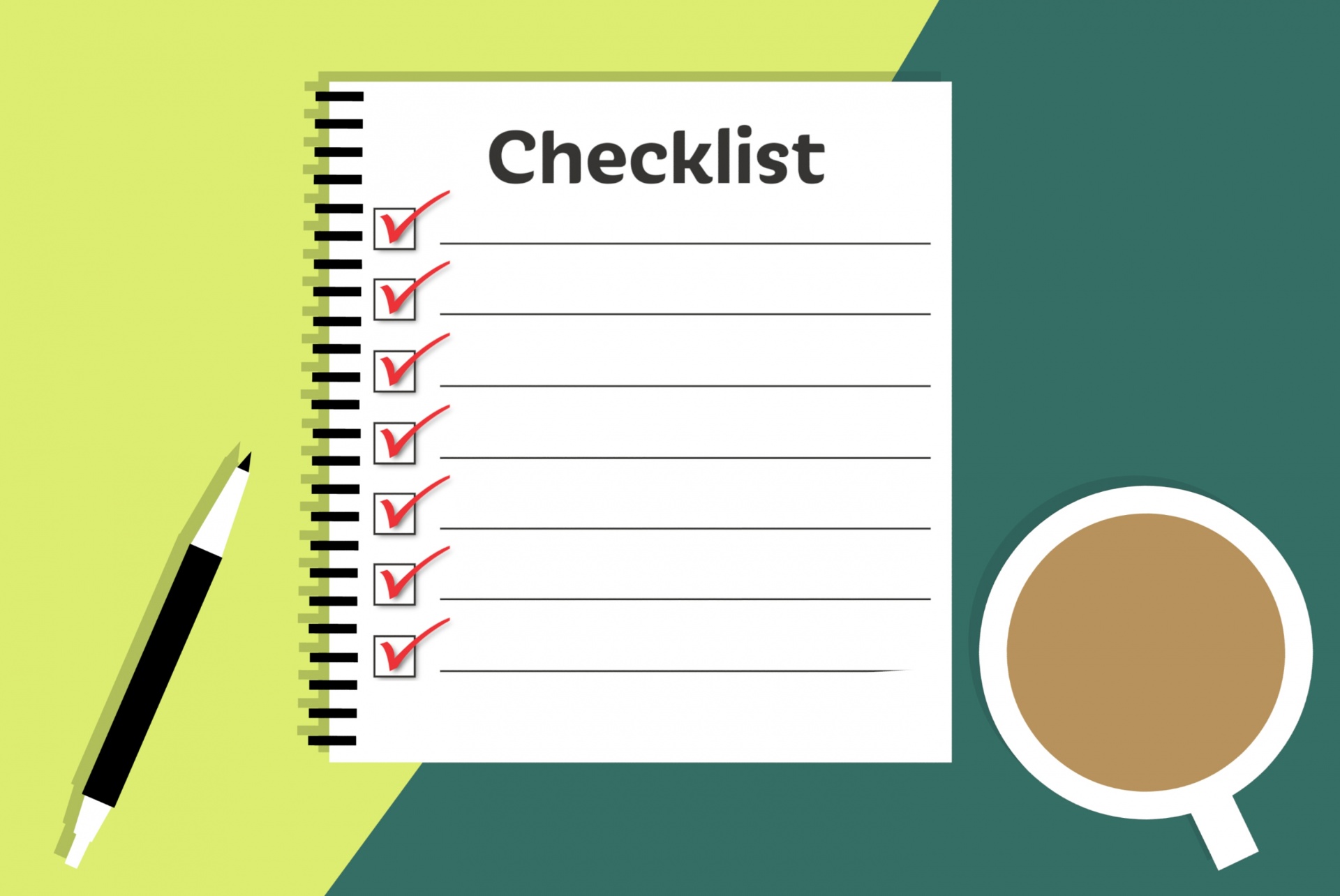 The time is NOW!
My Graduation
Check Grad Summary/Diploma name
Clear all U's
FINISH credit recovery  by April 30th
Pass all required classes 4th term
Online classes finished by April 30th
Pass Civics Test by April 30th
Order Cap and Gown
FINISH STRONG!!
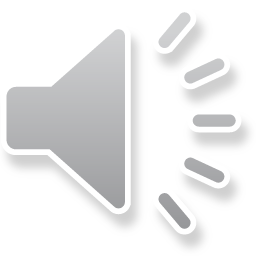 Is my name spelled right?
1) List will go around
2) Please find your name
3) Verify your LEGAL name is spelled correctly
4) Verify honors designation
5) Initial on right hand side verifying
Please Note: Once you initial, no changes will be made because graduation program and diplomas will be ordered based on this list.
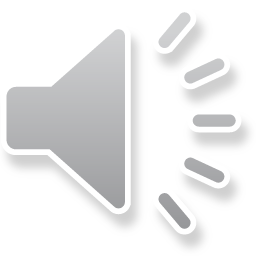 College Decision Day
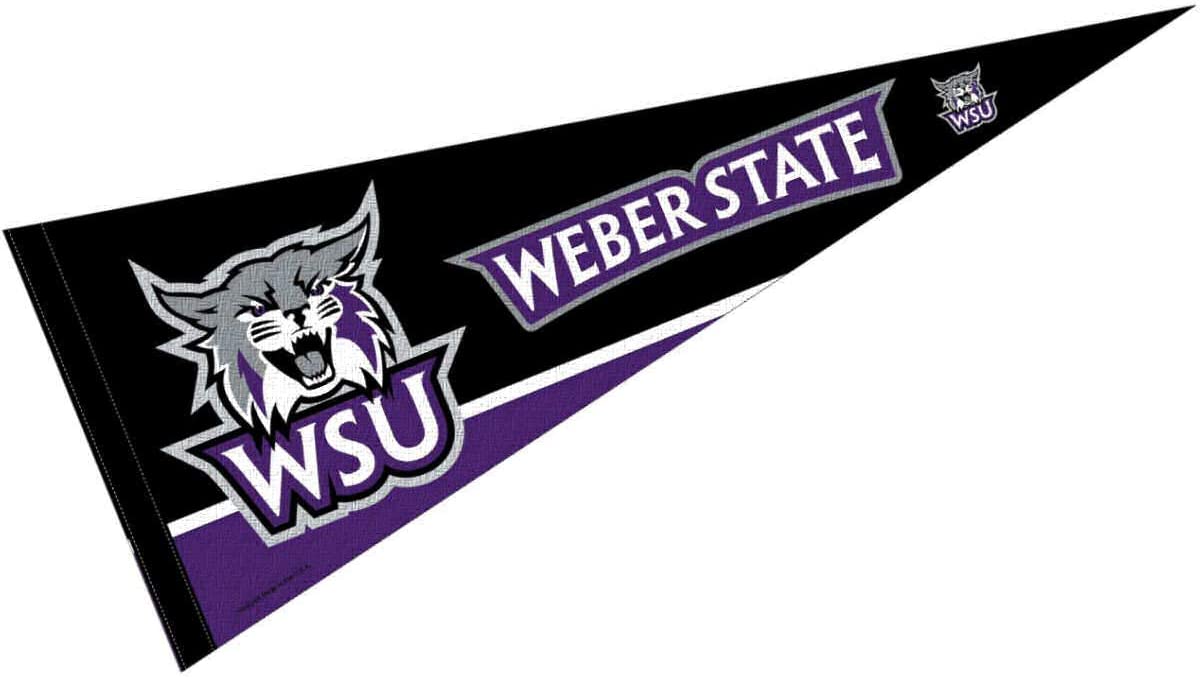 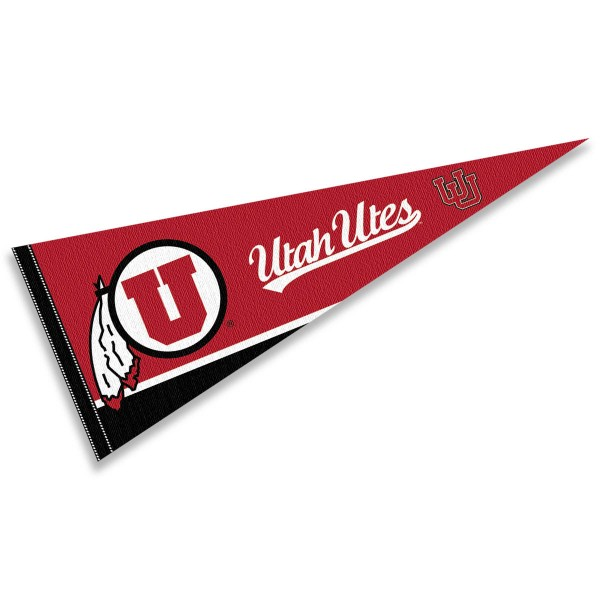 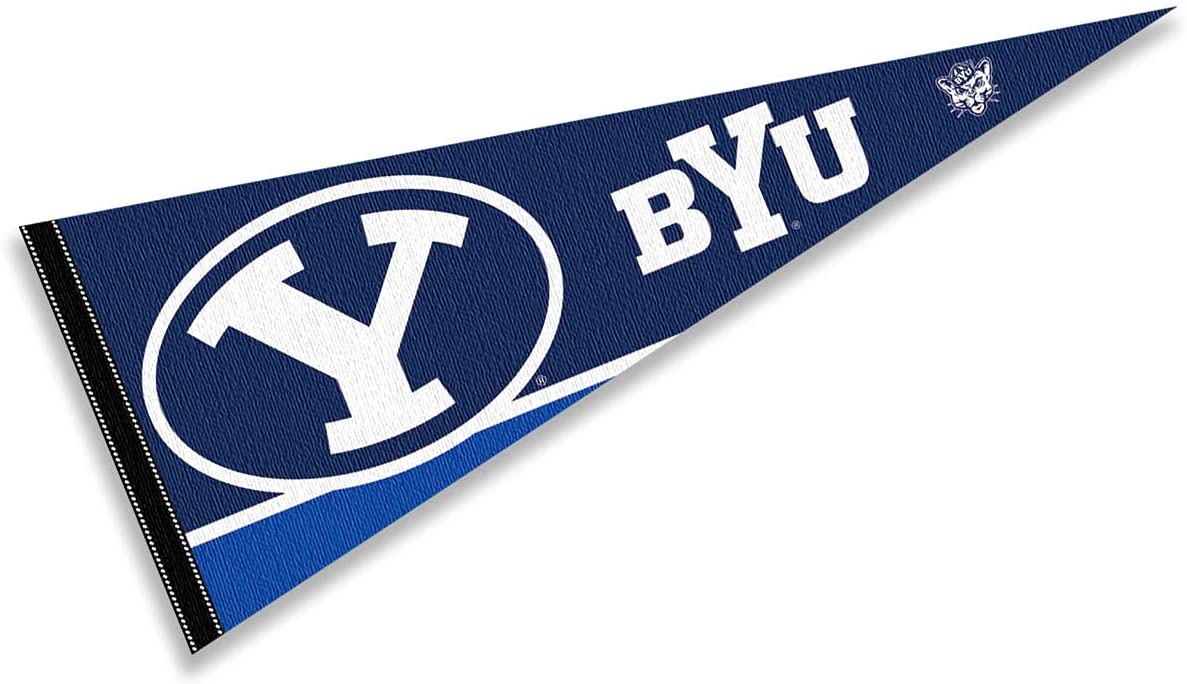 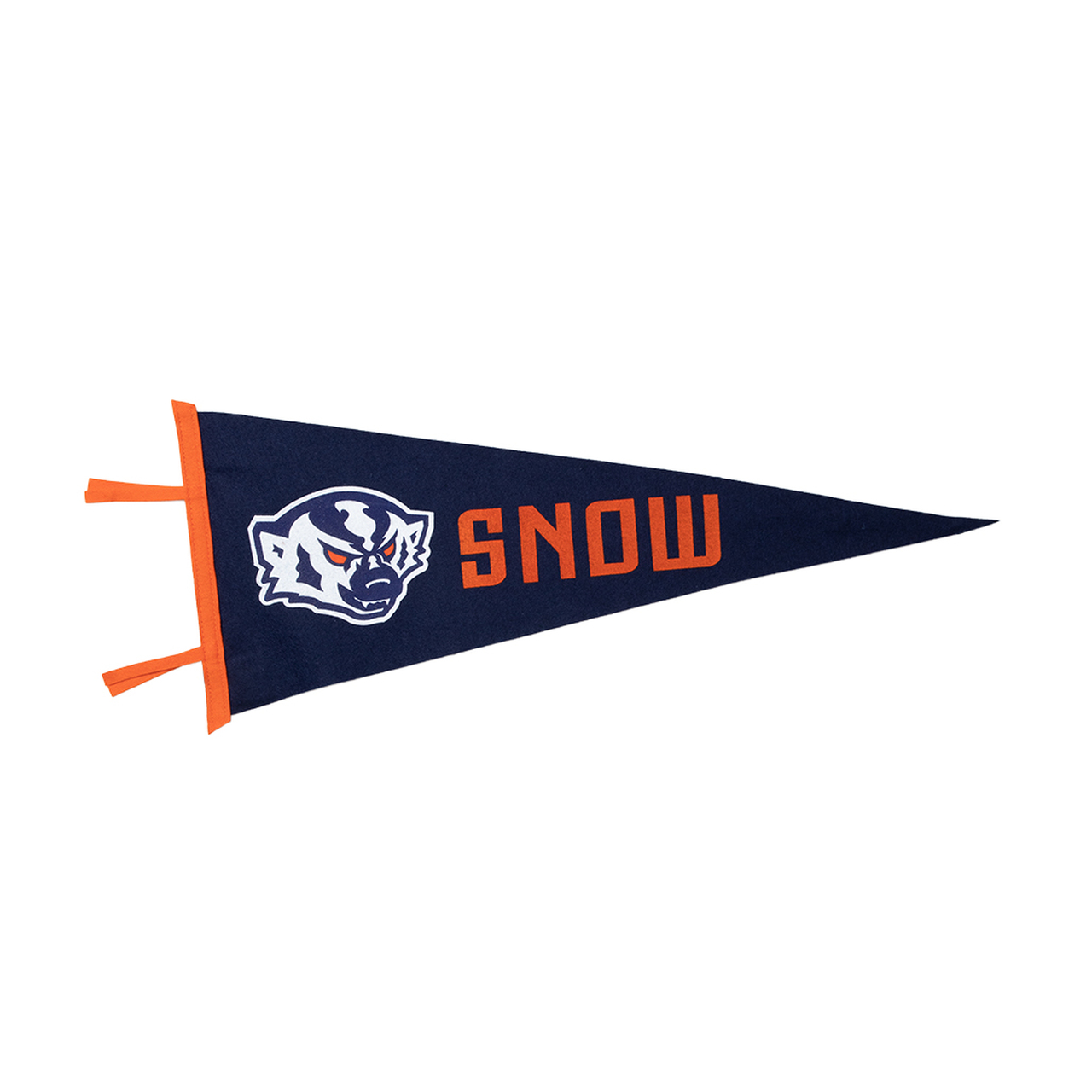 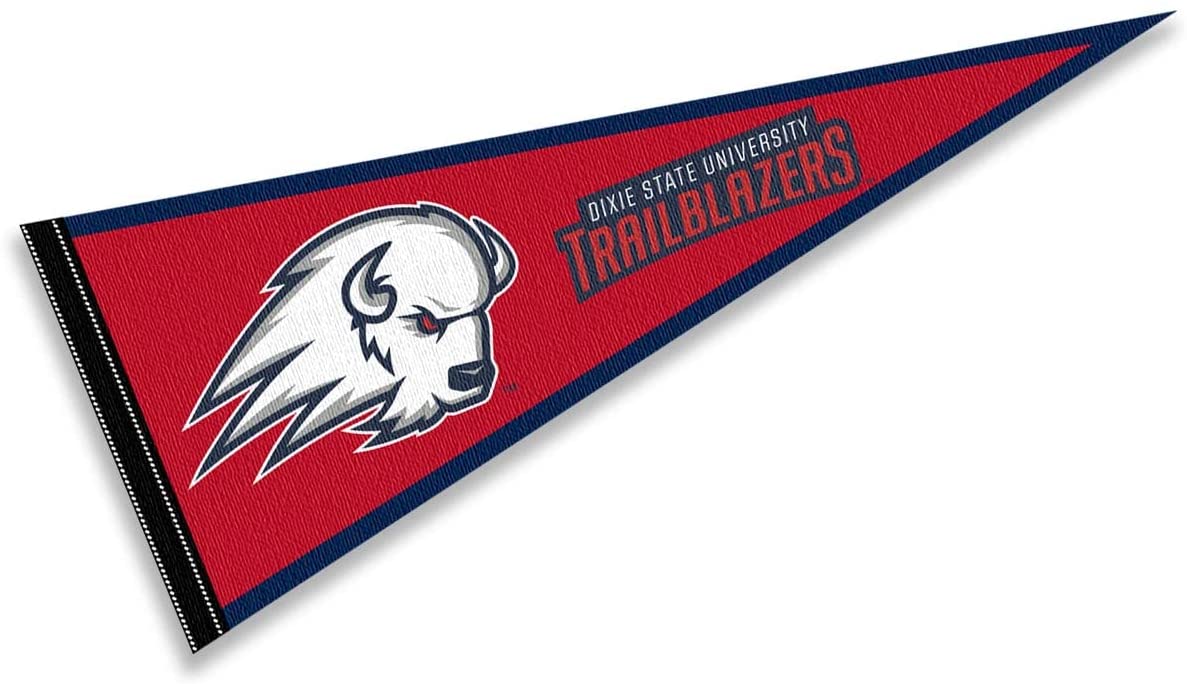 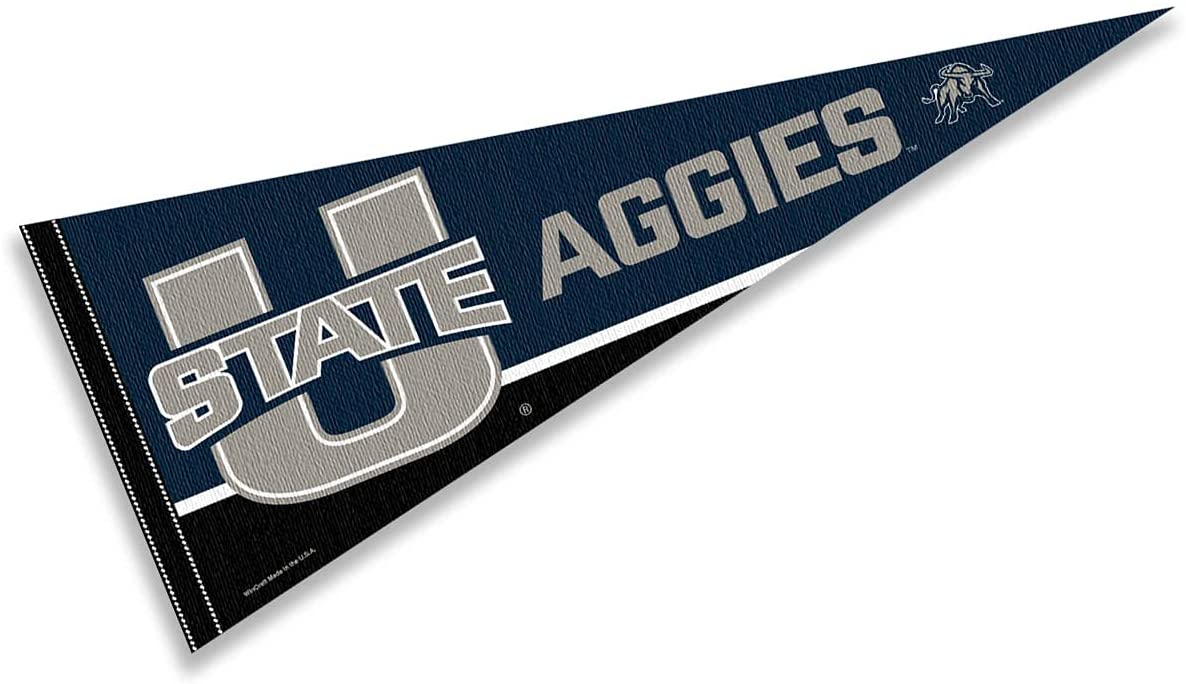 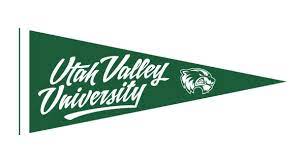 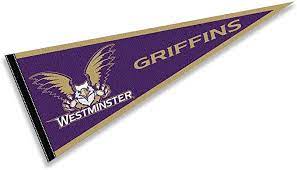 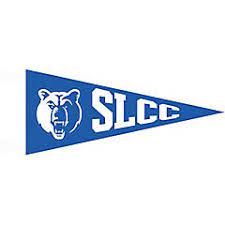 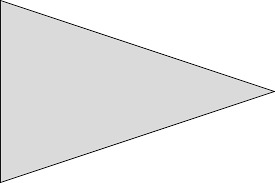 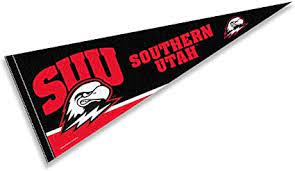 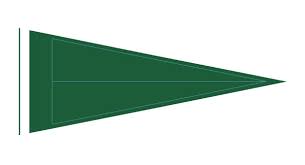 Out of State
Ensign
College
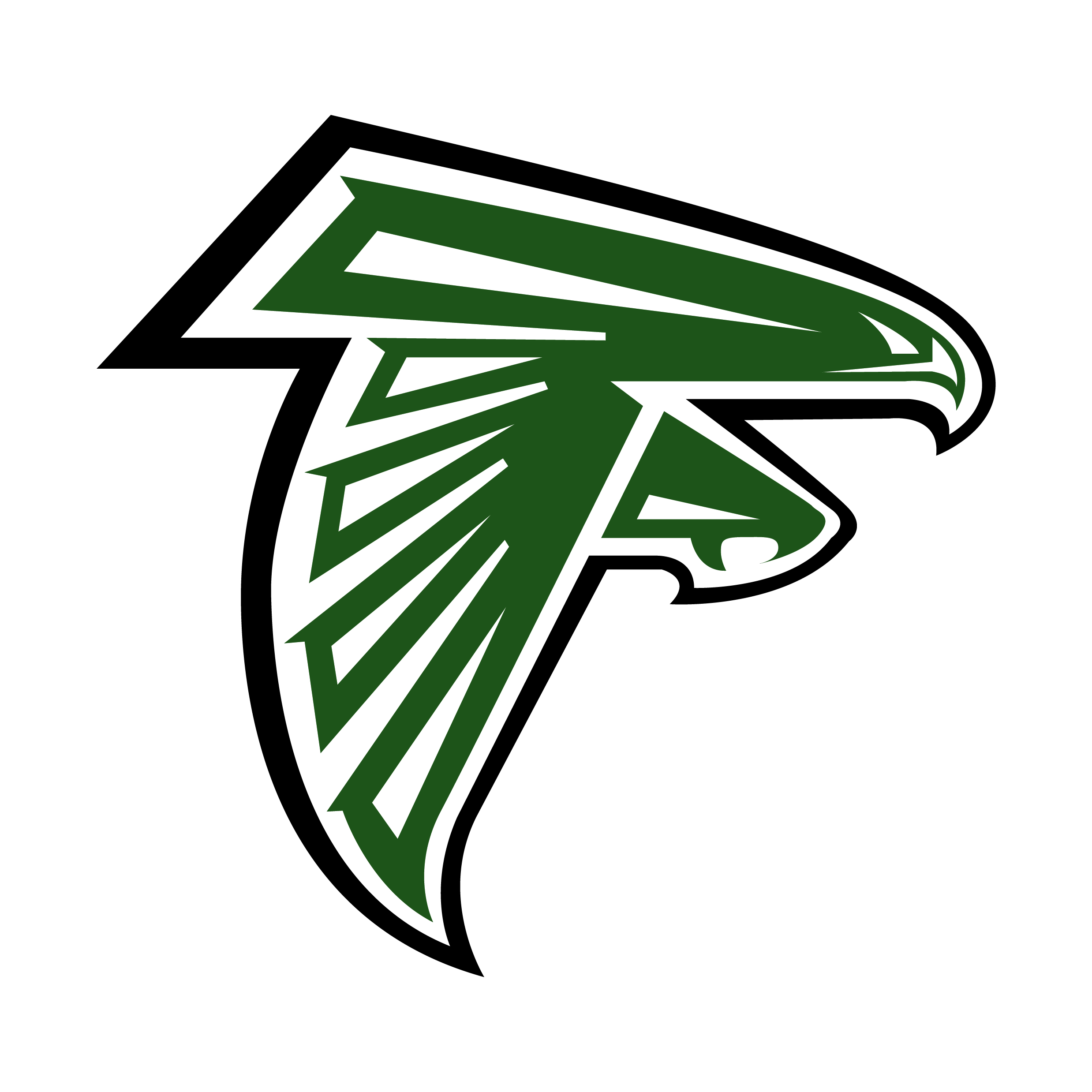 Sign your name on a pennant for the university of your choice.
April 15th
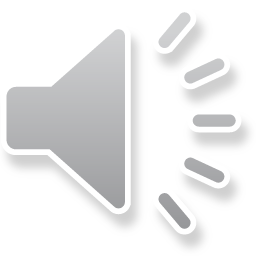 [Speaker Notes: Decision Day- Skip this slide of Payton or Mrs. Adams isn't here.]
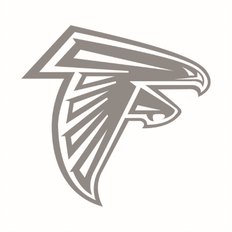 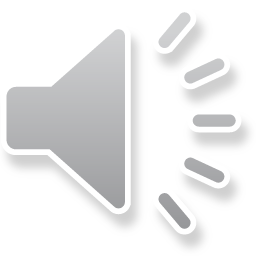 Graduation Summary
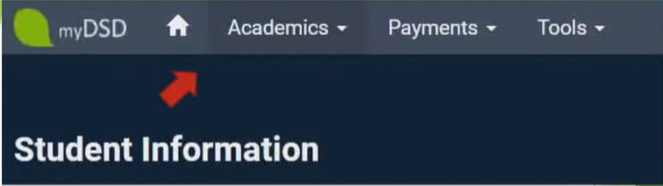 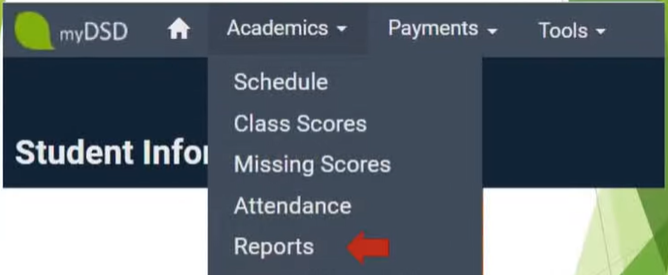 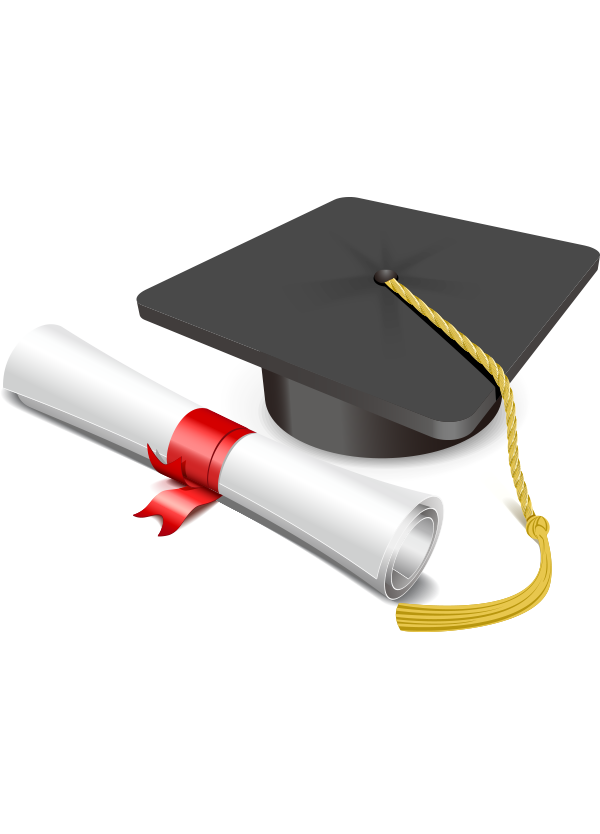 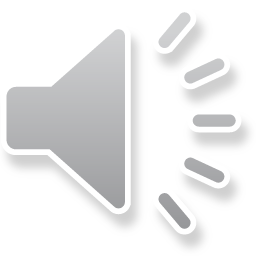 This Photo by Unknown author is licensed under CC BY-NC.
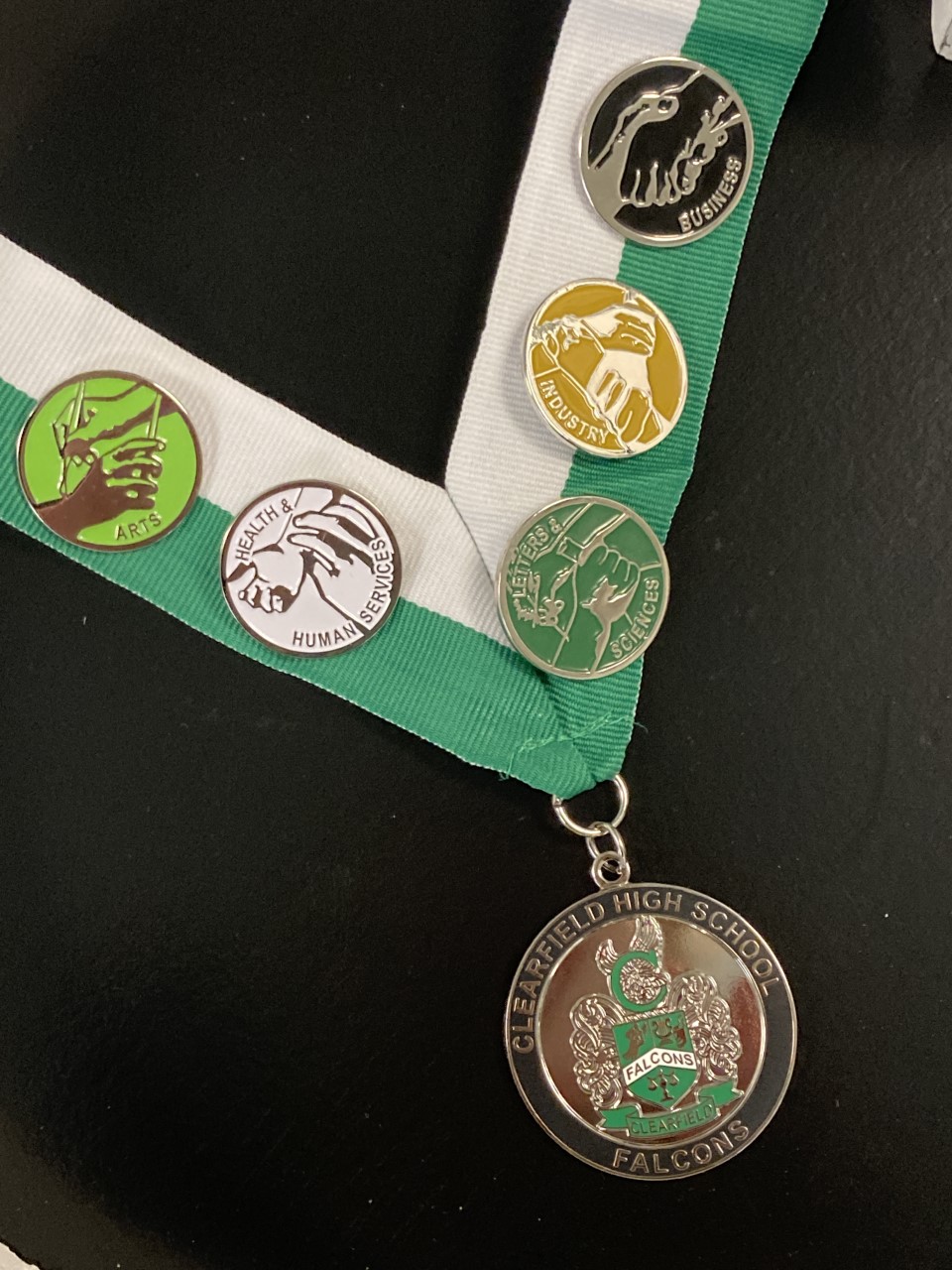 Pathways
Students are only allowed approved "bling" at graduation. This includes:
Academic Honors
CTE Career Pathways
Falcon Pathways
Seal of Biliteracy
Earn medallions/pins to recognize your efforts!!
Applications available online on the Graduation Planning page. 
DUE APRIL 15th!!
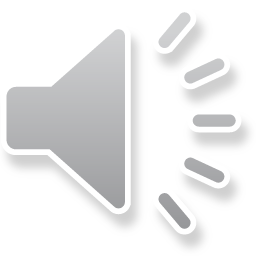 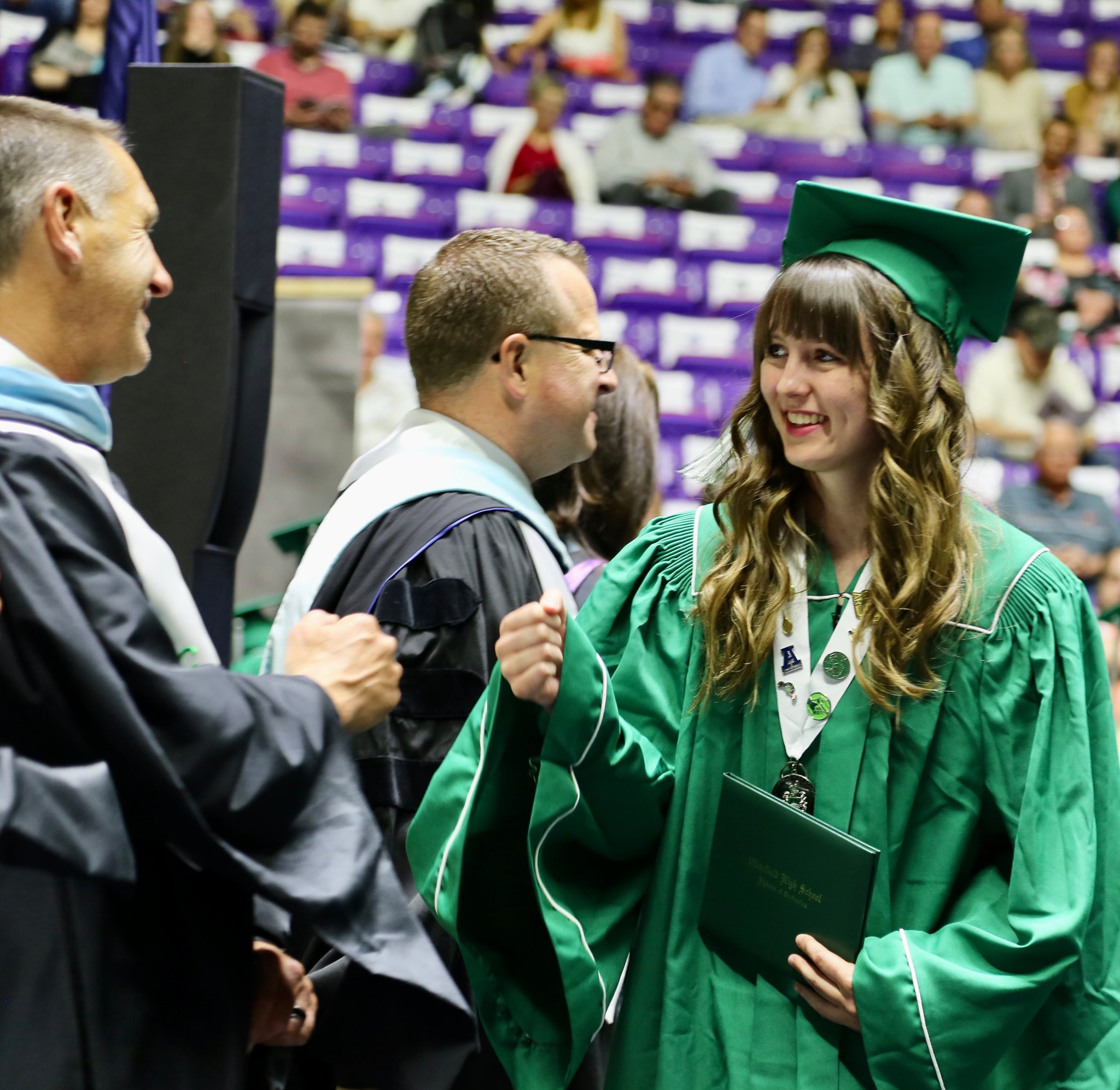 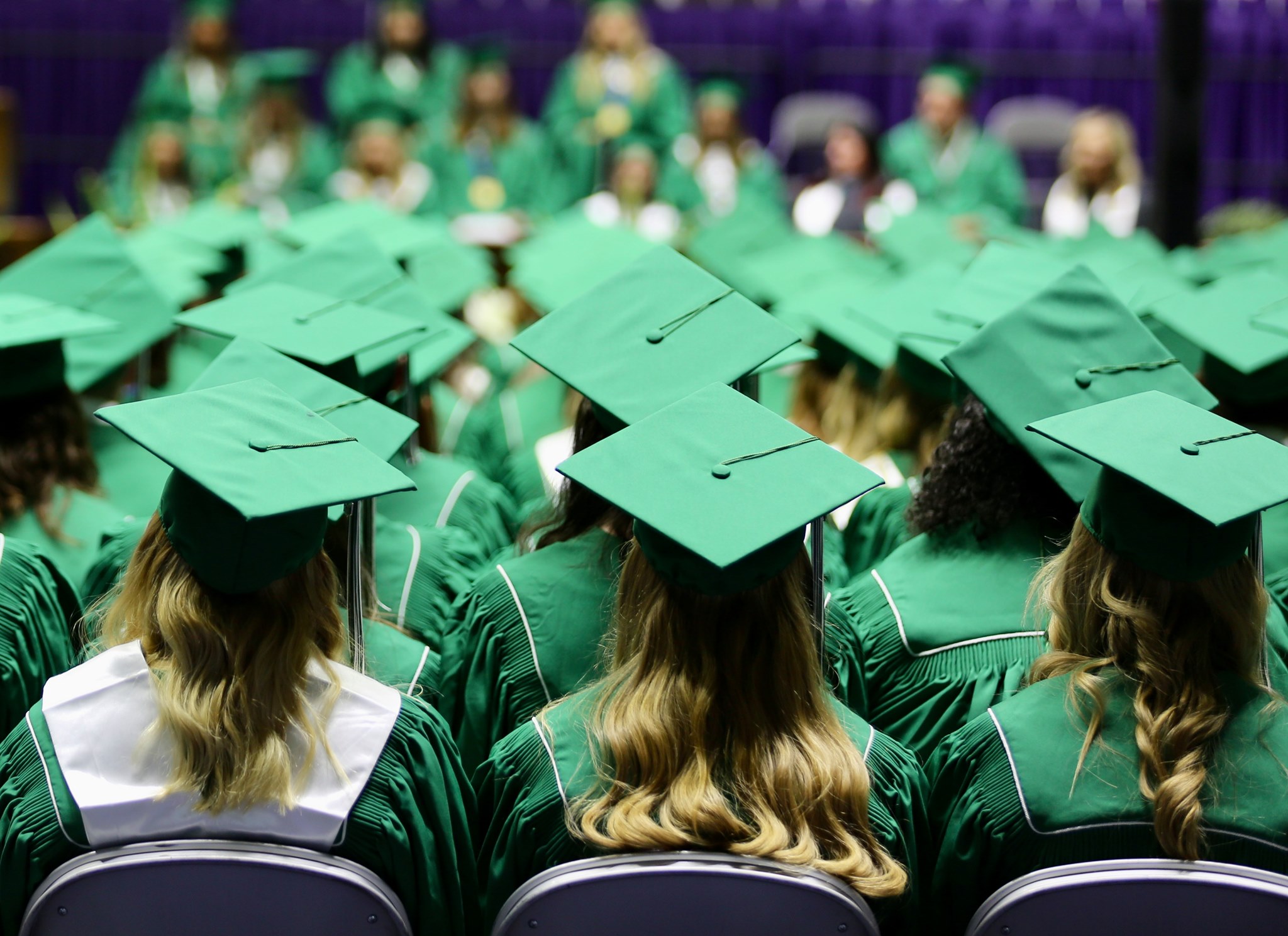 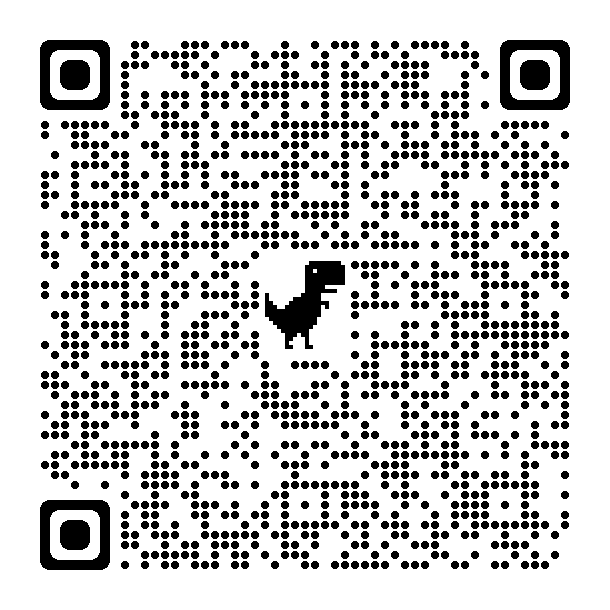 Click to add text
Josten's801-766-6754
There's still time to order your cap and gown!! 
Jostens.com
CHS Graduation Planning page
Use the QR code
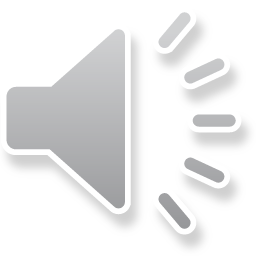 Review Dates
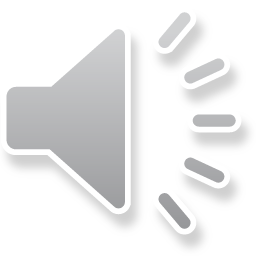 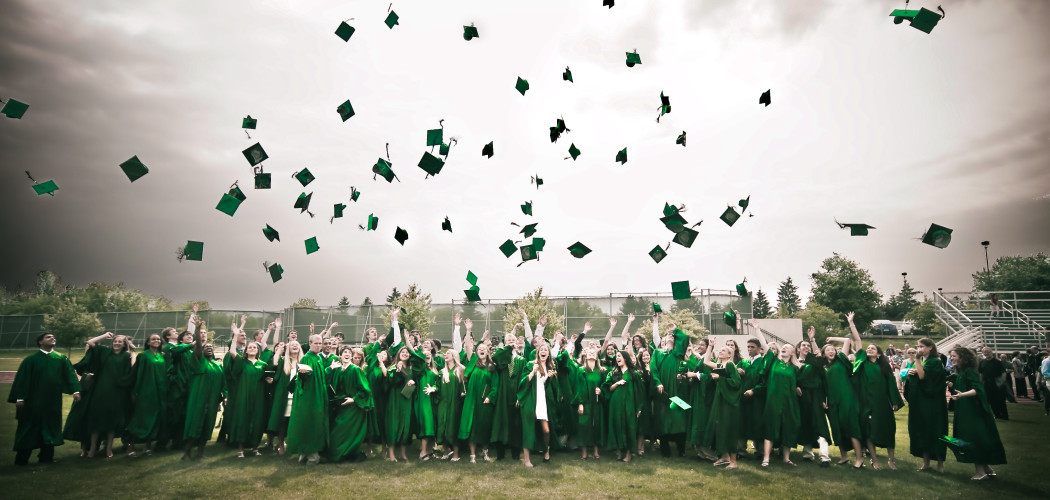 WE ARE HERE FOR YOU!
Remember that your Counselor is there to answer any graduation questions.
If you haven't made plans for next year, please see your Counselor. 
Attendance!!!!
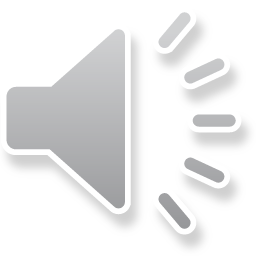